Визитная карточка 
для городской технической
олимпиады рационализаторов 
и изобретателей 
«Шаг в будущее»
команды «Уральские мастера»
МОУ «СОШ № 16»
Руководители: Свинкина Л.А.
                           Молчанова М.В.
                           Новоженова Н.В.
                           Чухонцев В.А
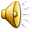 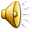 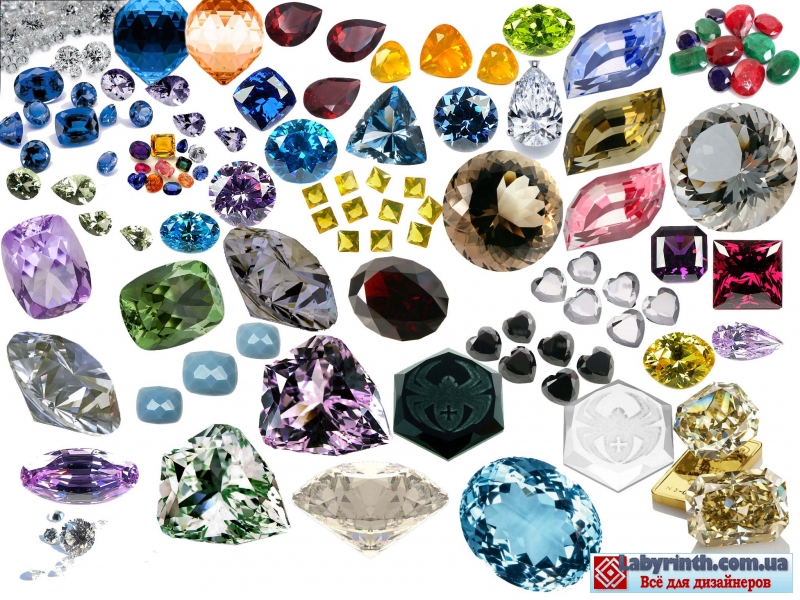 Урал! 
Великий край державы!
Суровый! Загадочный!
Со времен Бажовских преданий здесь жили и творили чудо – умельцы – уральские мастера.
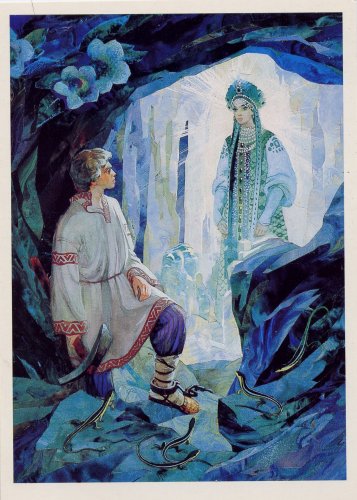 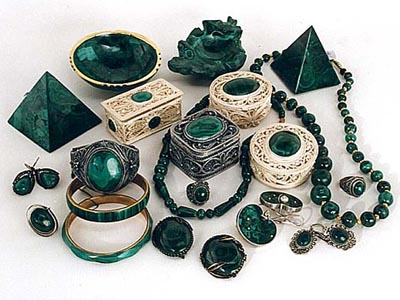 Мастер Данила удивлял своим умением  хозяйку Медной горы.
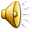 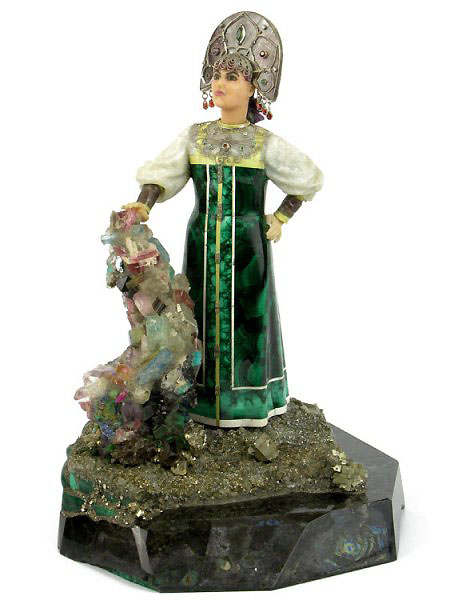 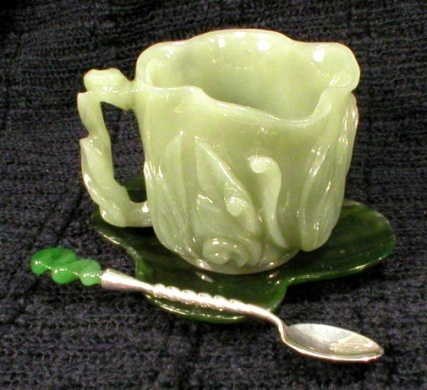 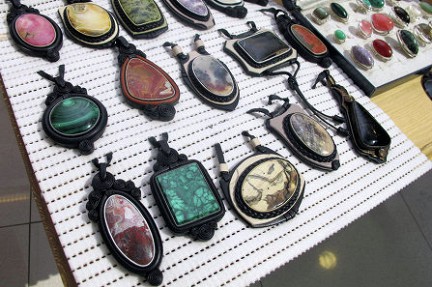 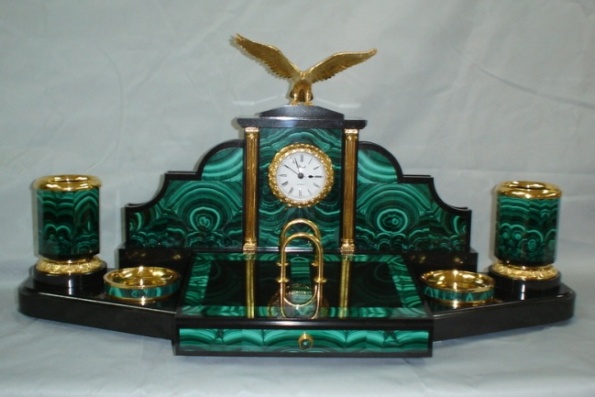 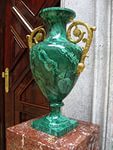 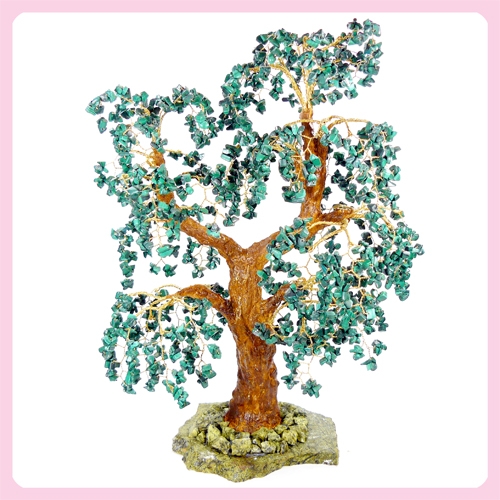 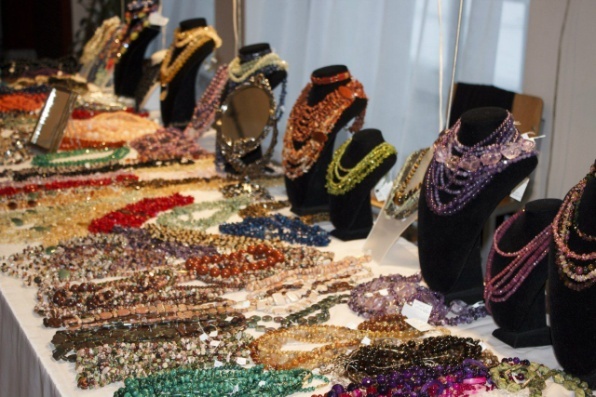 Изделия из уральских самоцветов
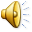 Крепостные промышленника Демидова братья Черепановы.
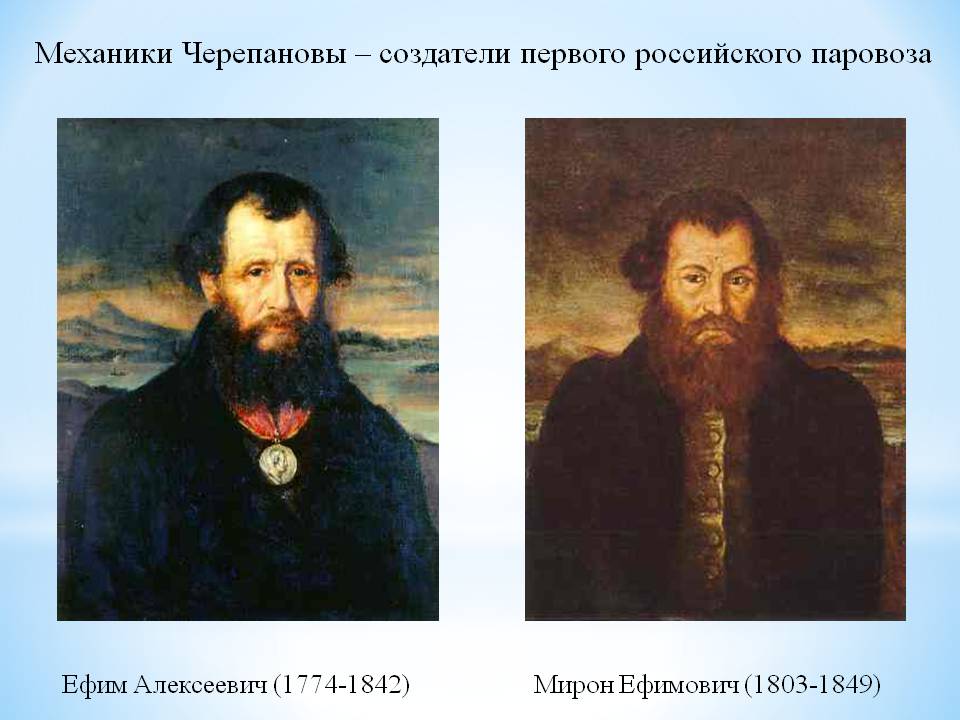 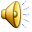 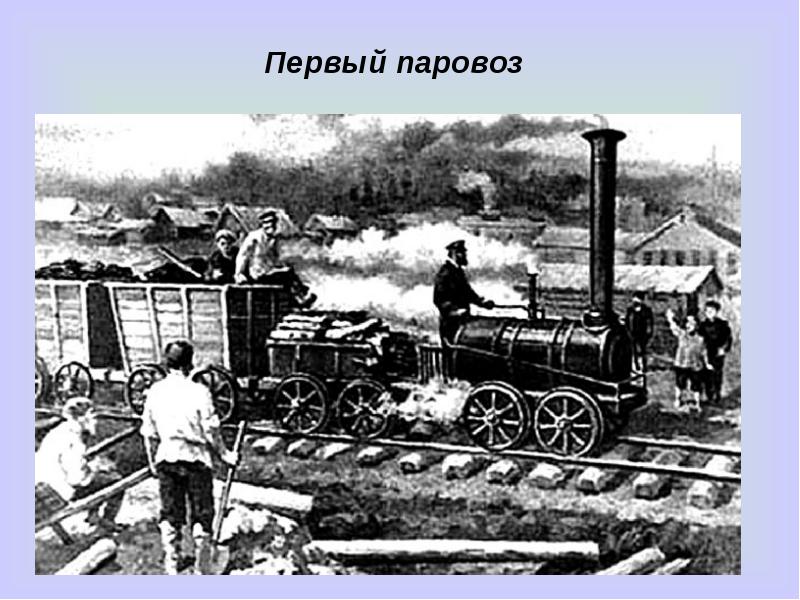 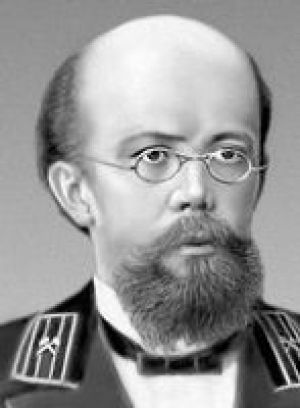 Впервые в мире 
в 1893 году применил на практике дуговую сварку металлическим (плавящимся) электродом под слоем флюса.
Николай Гаврилович Славянов
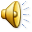 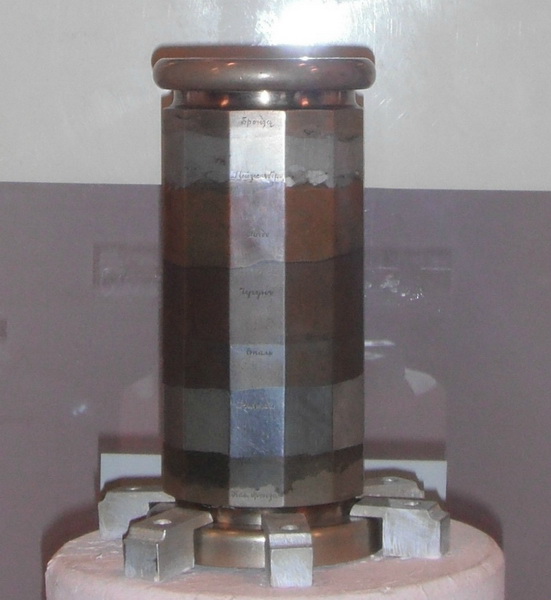 Славянский «стакан» образец сварки из восьми черных и цветных металлов
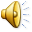 Большая заслуга уральских изобретателей – умельцев в победе в годы ВОВ над фашизмом.
Изобретатели ММК для прокатки броневой стали приспособили блюминг, который впервые в истории металлургии стал прокатывать броневую плиту. 
На УРАЛМАШ  заводе внедрили пиролизную установку для резки толстой брони. Это позволило выпускать по 30 000 танков в год.
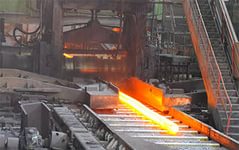 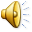 В январе 1943 года освоено производство свыше сорока новых марок стали.
К 1945 году 120 сортов не выплавляющихся ранее.
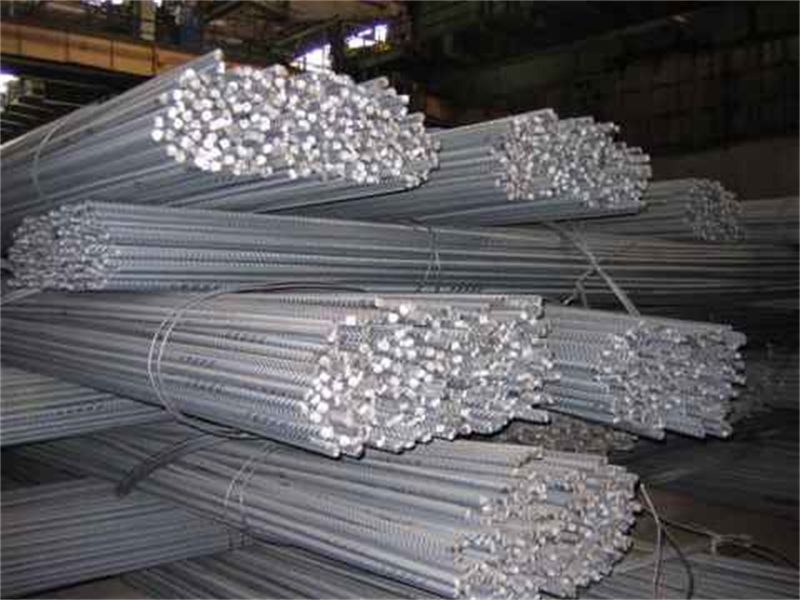 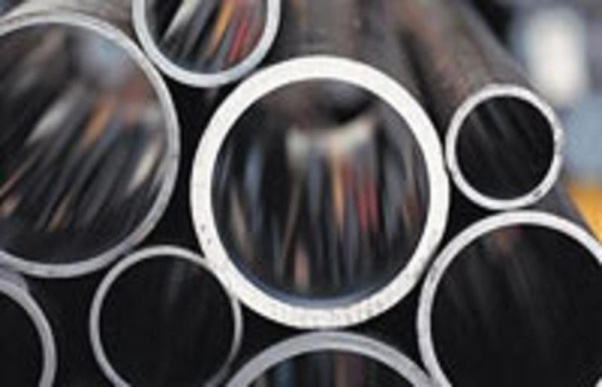 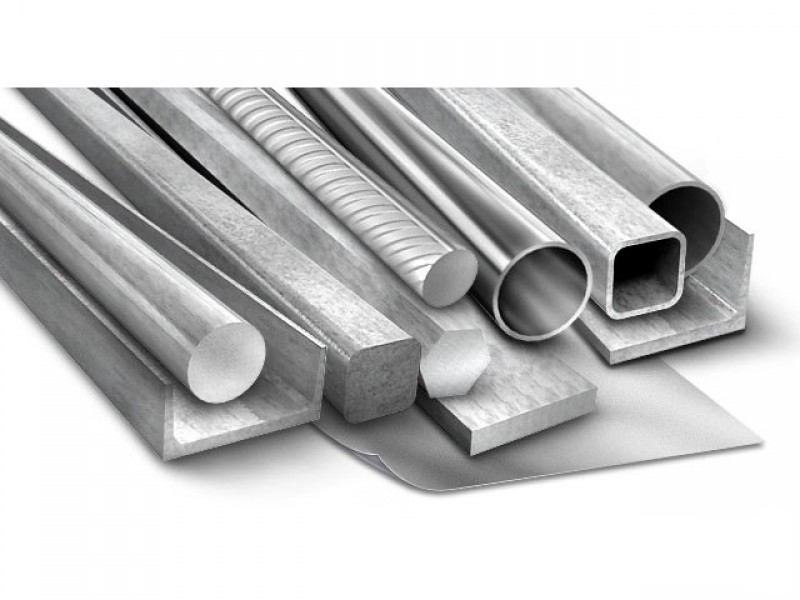 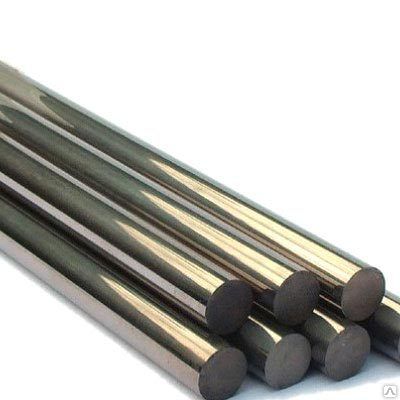 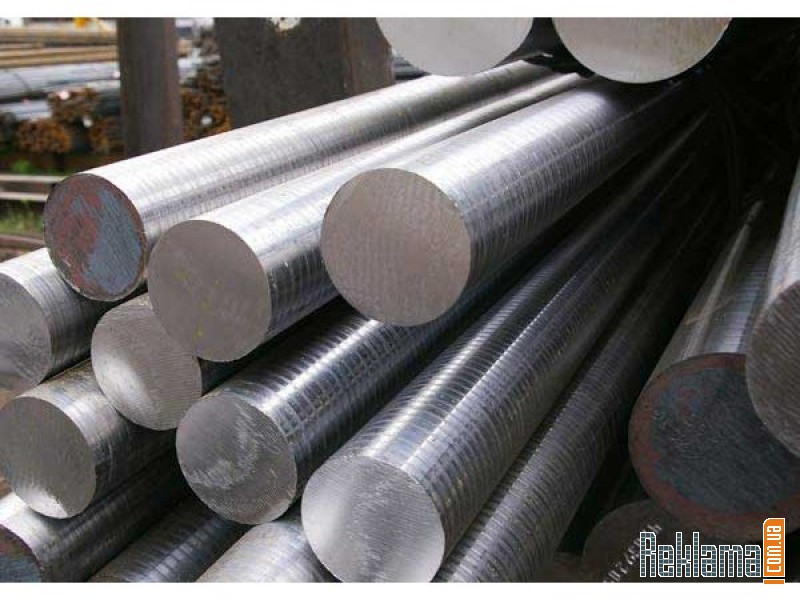 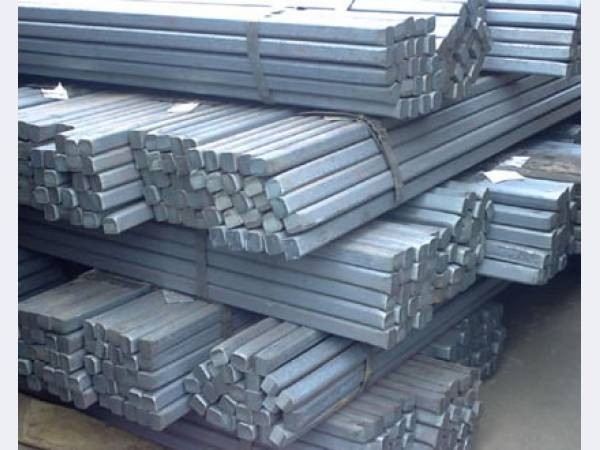 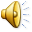 Для изготовления качественной марганцовистой стали установили дуговую электроплавильную печь с механической нагрузкой. 

В годы ВОВ была разработана и внедрена сложная система мероприятий для варки высоколегированной стали в больших мартеновских печах.
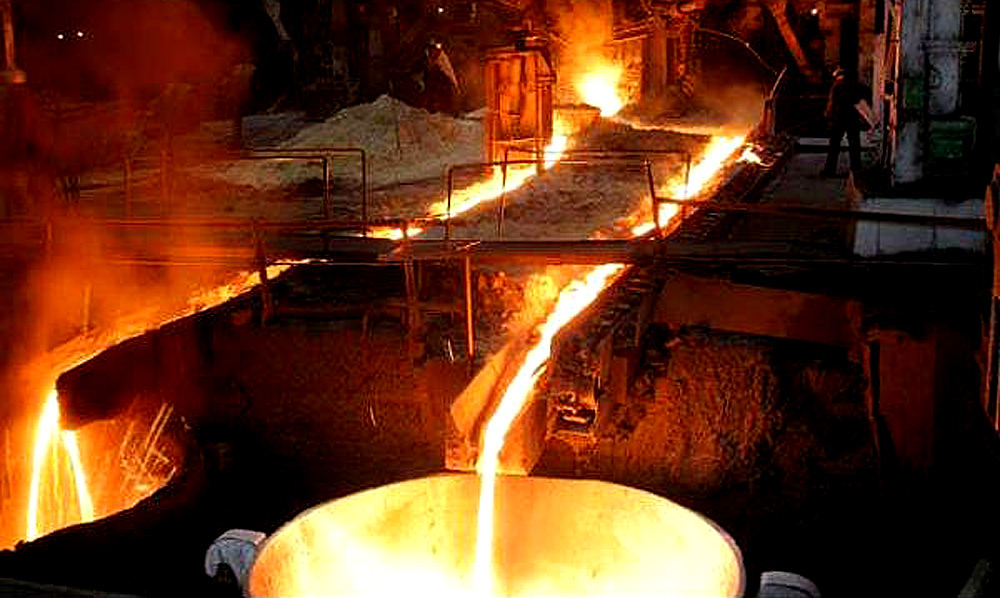 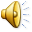 В современное время изобретатель уральская мастерица 
Павлова Наталья Петровна 
изобрела специальный сорт стали для утилизации ядерных отходов.
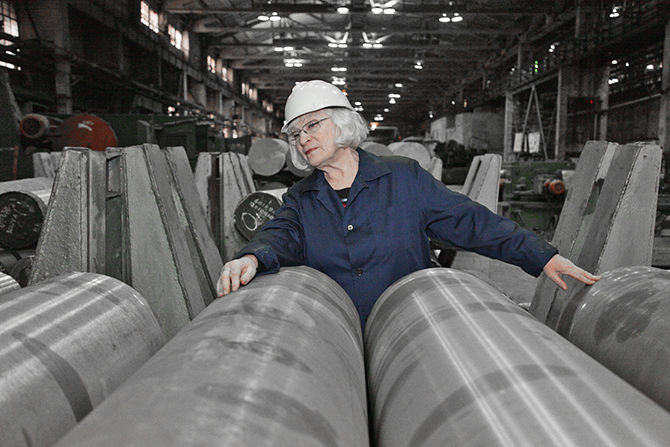 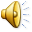 Подрастает новое поколение ИЗОБРЕТАТЕЛЕЙ
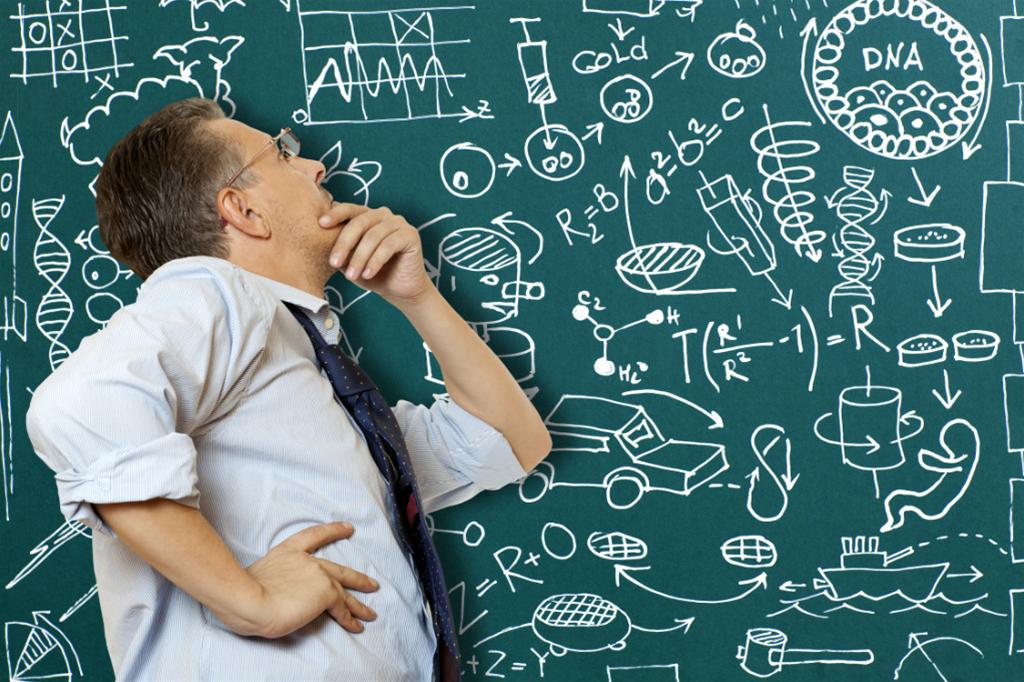 Мы, команда МОУ «СОШ № 16»
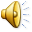 «Уральские МАСТЕРА»
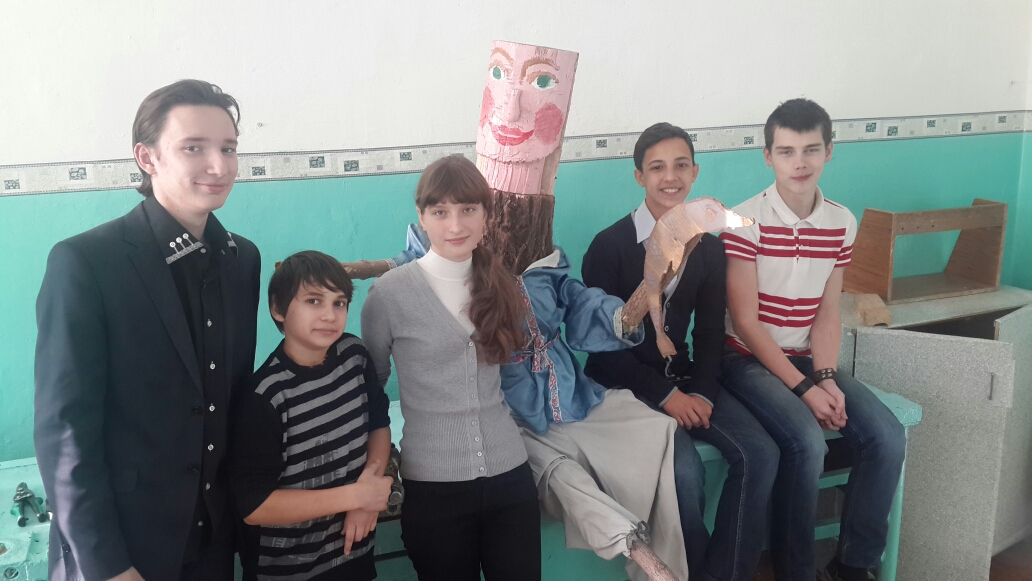 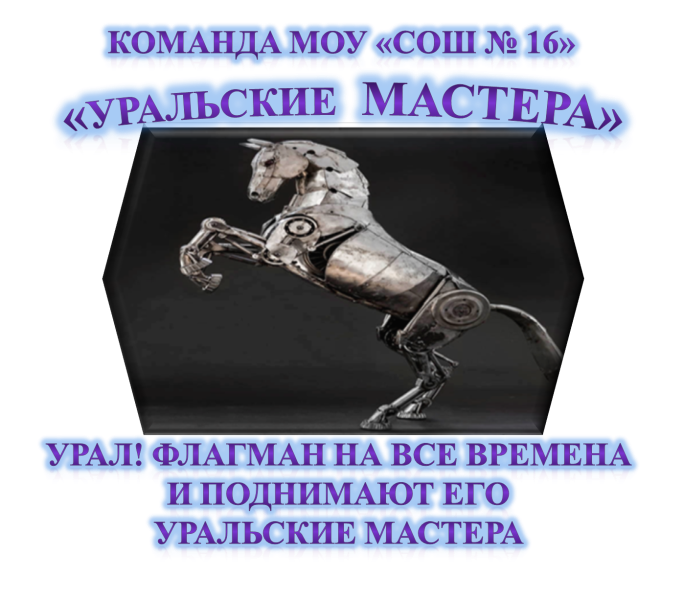 Табунов Виктор
Татауров Никита
Кущ Александр
Гусева Кристина
Верховцев Антон
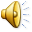 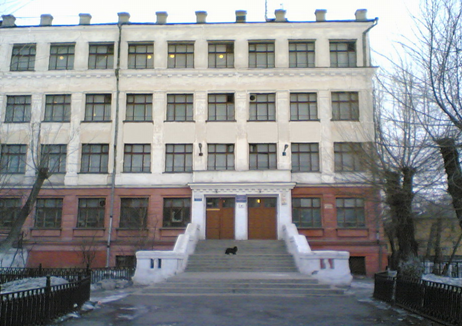 Наша школа является неоднократным победителем и призёром в городской технической олимпиаде рационализаторов и изобретателей
«ШАГ В БУДУЩЕЕ»
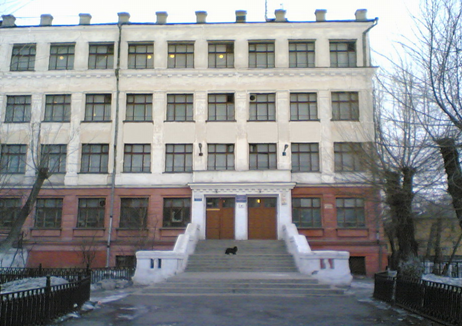 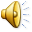 На уроках технологии большое внимание уделяется техническому творчеству, решению задач по ТРИЗ и РТВ.
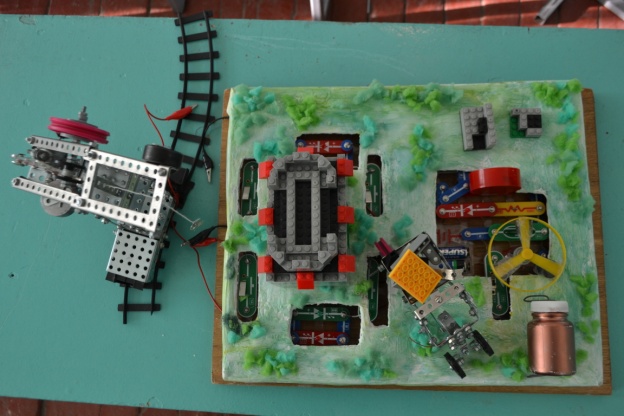 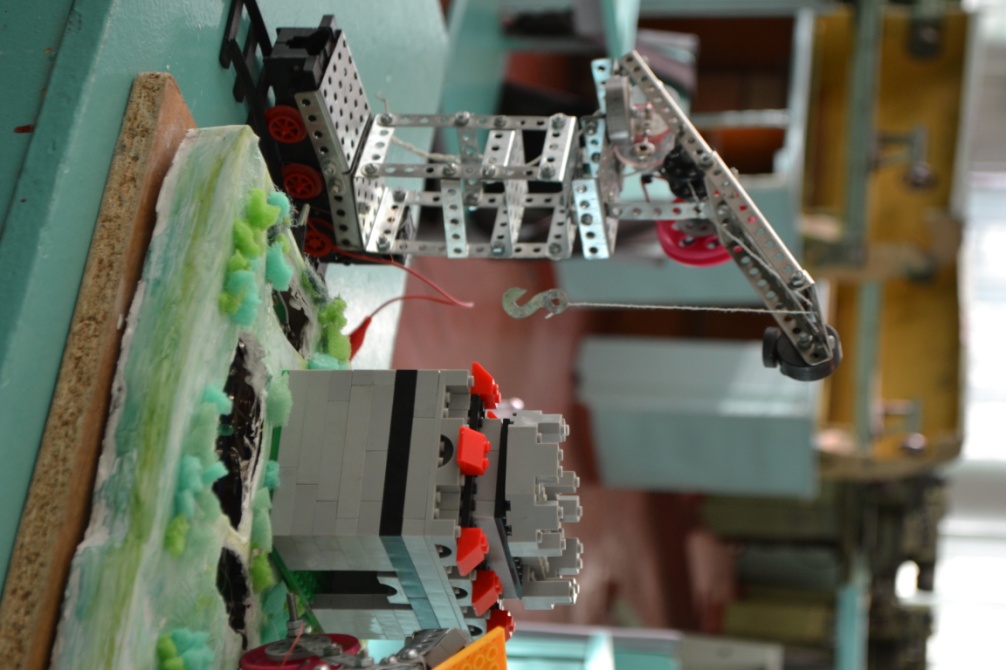 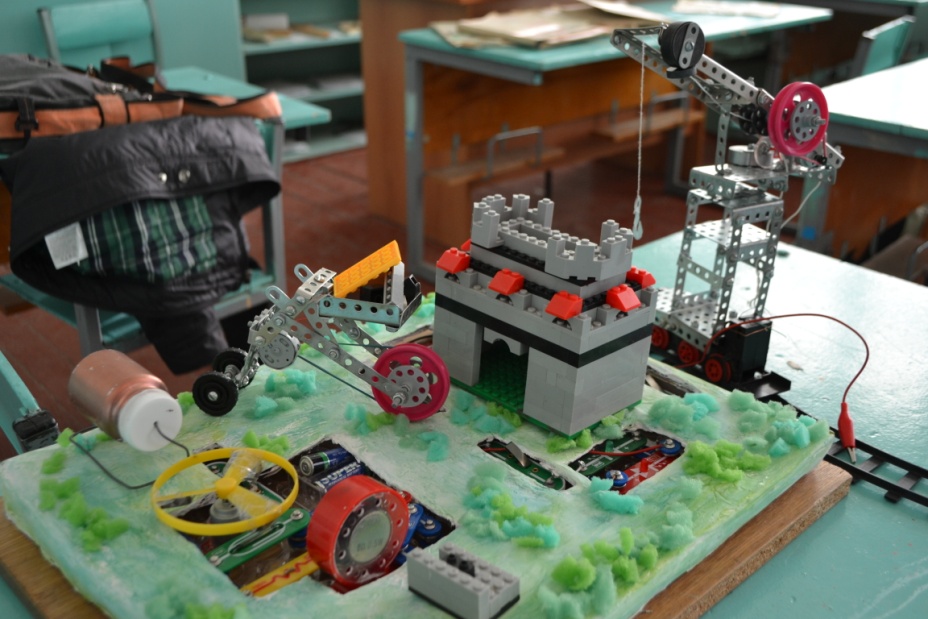 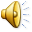 Да, мы берем от известных изобретателей прошлого времени важное качество 
– всё мастерить своими руками.
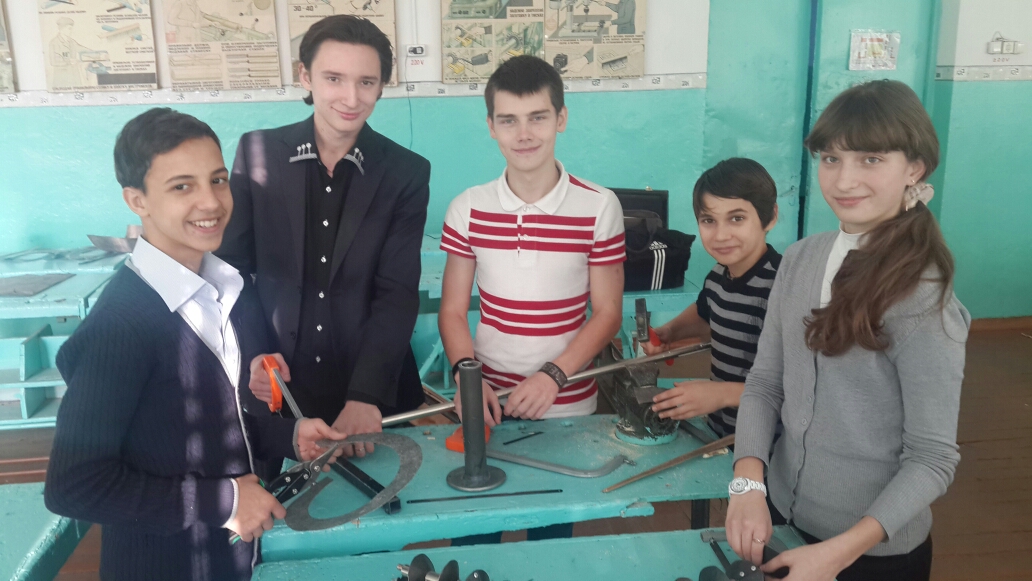 фото
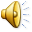 Разумеется, это прекрасно, если у изобретателей умелые руки.
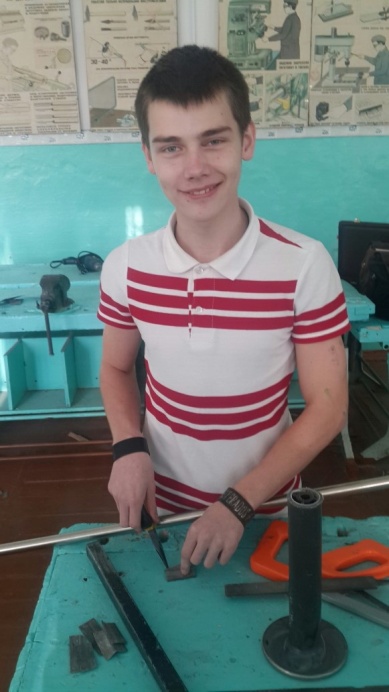 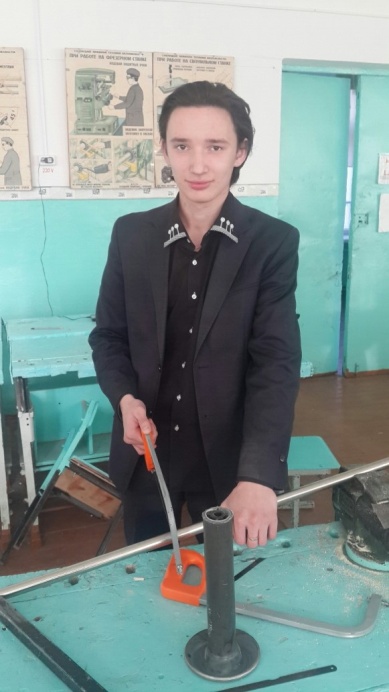 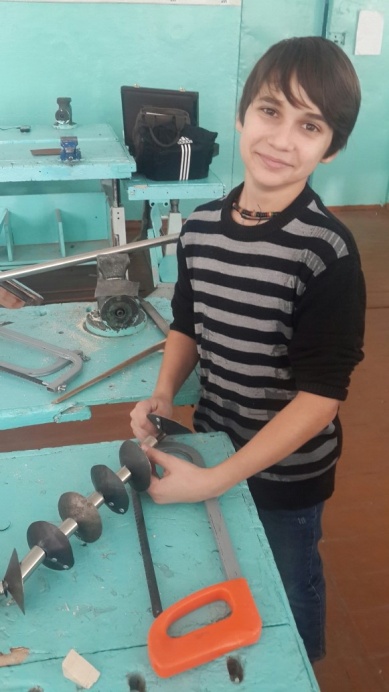 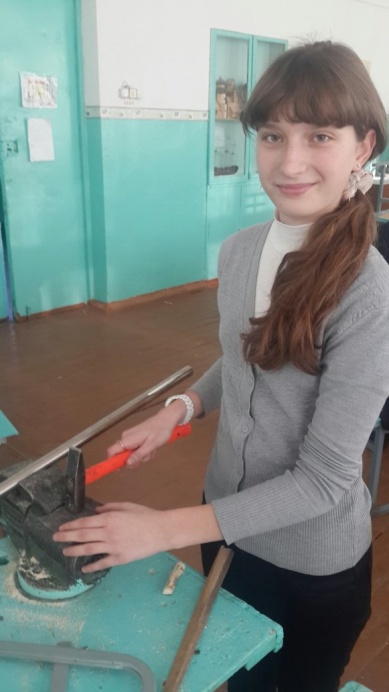 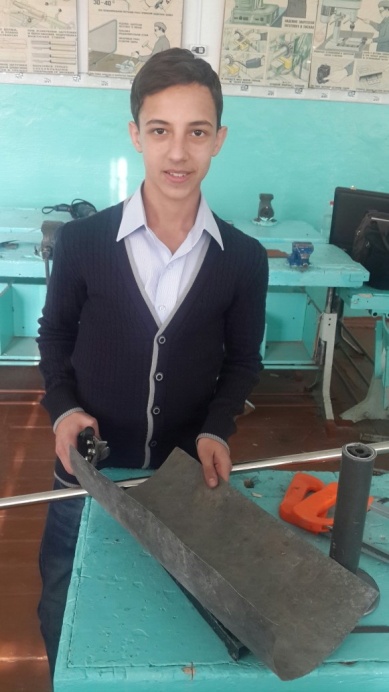 фото
Но нам прежде всего необходимо стать мыслителями, интеллектуалами.
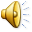 А еще нам нужно уметь вести расчеты, конструировать, 
чертить и конечно же изучить производство ММК.
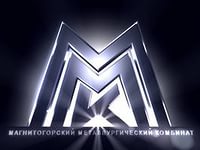 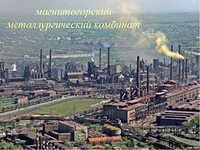 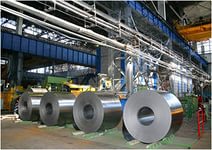 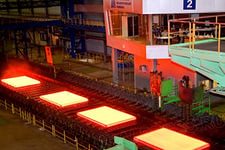 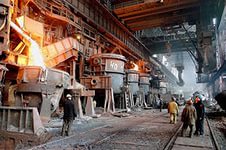 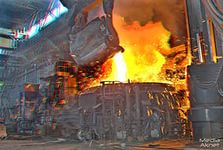 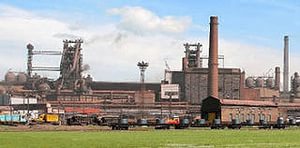 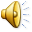 Те, кто умеет творчески мыслить, искать нестандартные пути, смогут решить проблемы великого и любимого Урала.
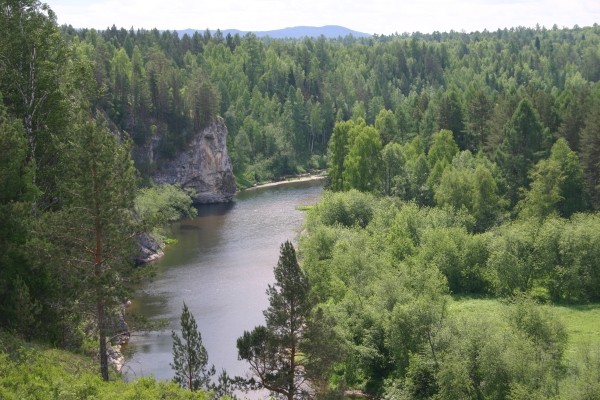 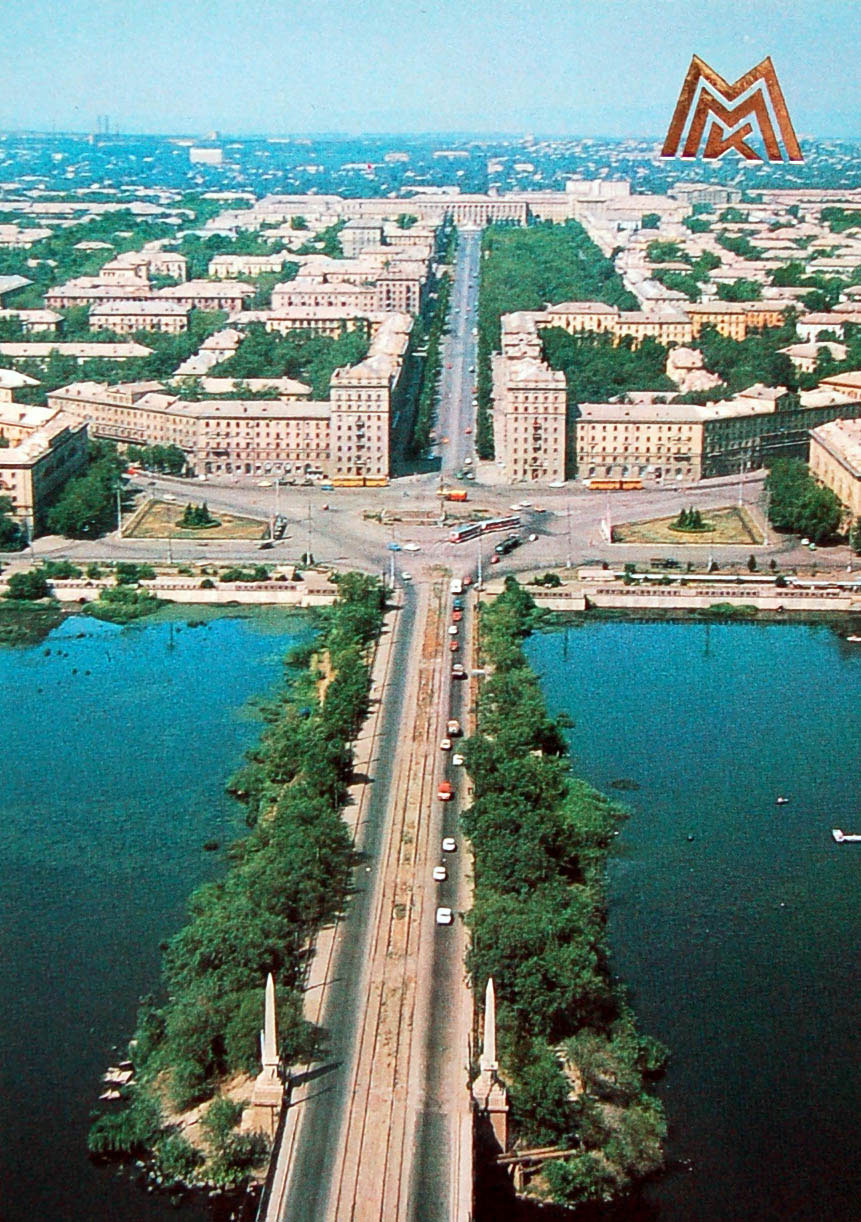 Смогут помочь вечно процветать и развиваться любимому городу.
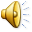 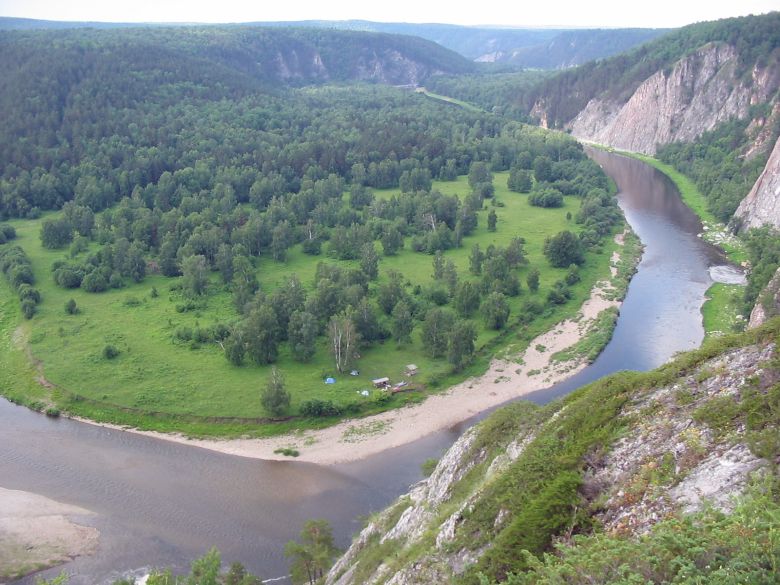 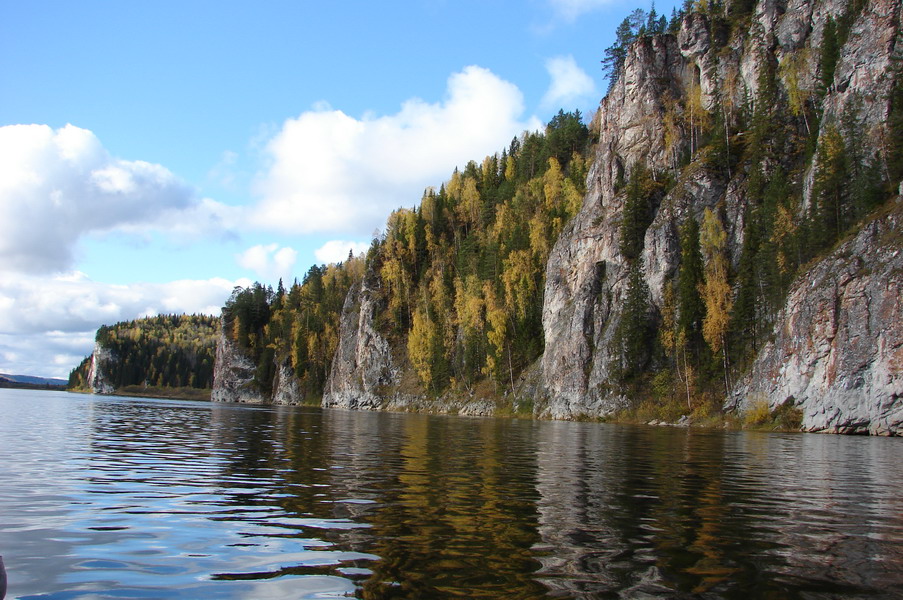 И решать современные проблемы –
Урал – край с непростым характером, закалённым множеством испытаний.
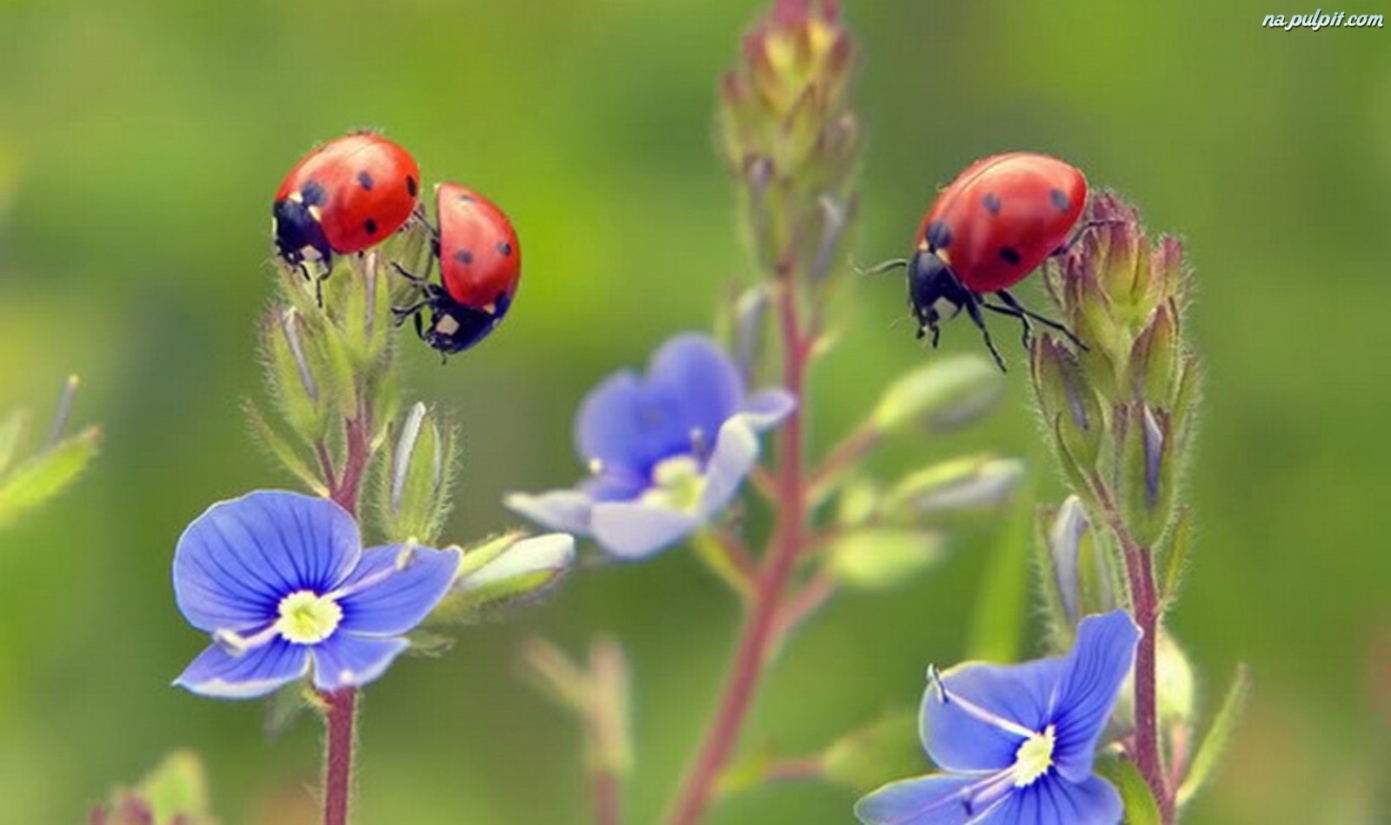 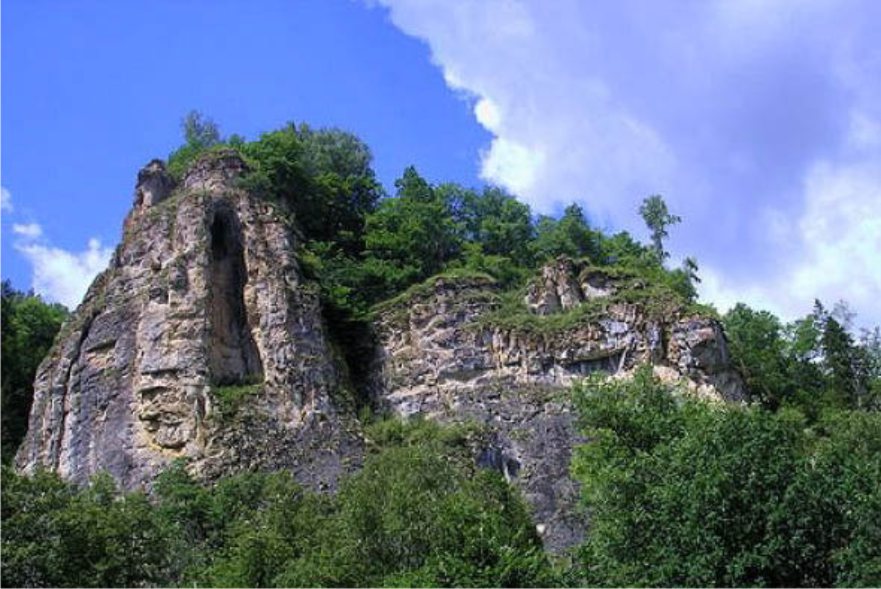 НАМ, МОЛОДЫМ!!!
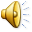